Нека припомним
01
02
03
04
Какво е отношение?
Какво е пропорция?
Какви видове пропорционалност имаме?
Каква е зависимостта на х и у в различните пропорционалности?
Математика VI
90-91. Разчитане на данни, представени чрез диаграми
Пропорции
В този урок ще научите
01
02
03
04
Какви са видовете диаграми;
Как да разчитаме данните от диаграмите;
Защо точно определен вид диаграма е изпозлвана в дадена задача
Табличка  за бързо и лесно извършване на пресмятанията 
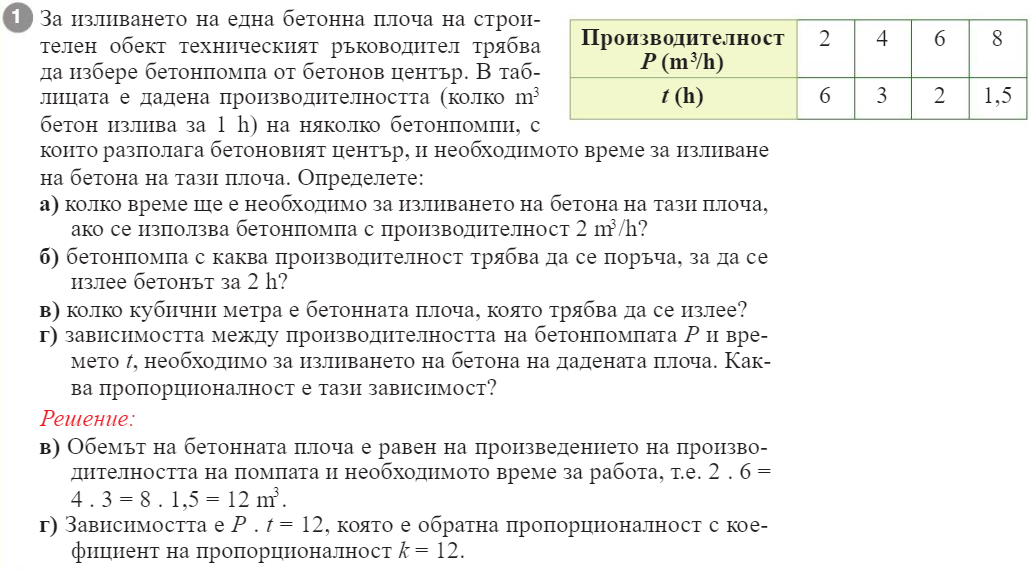 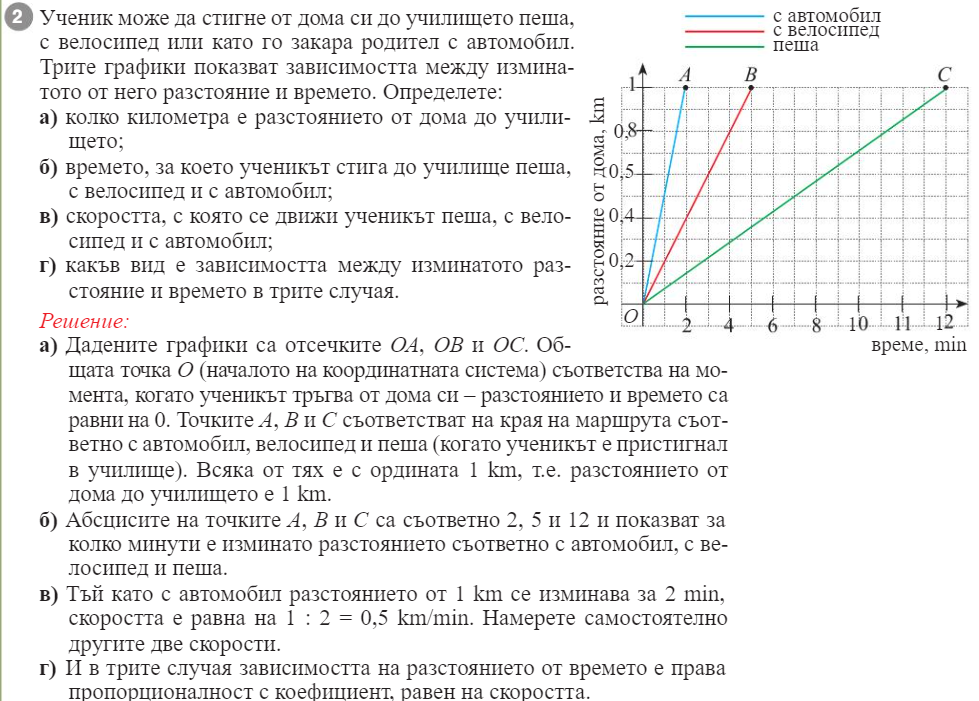 0,2 km/min; 0,08 km/min
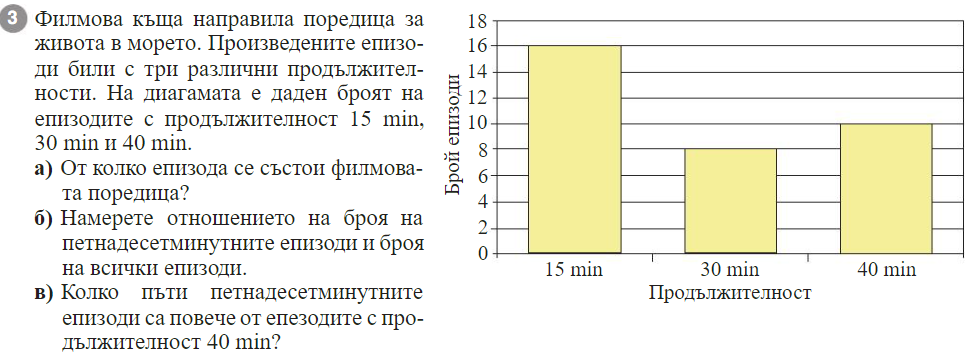 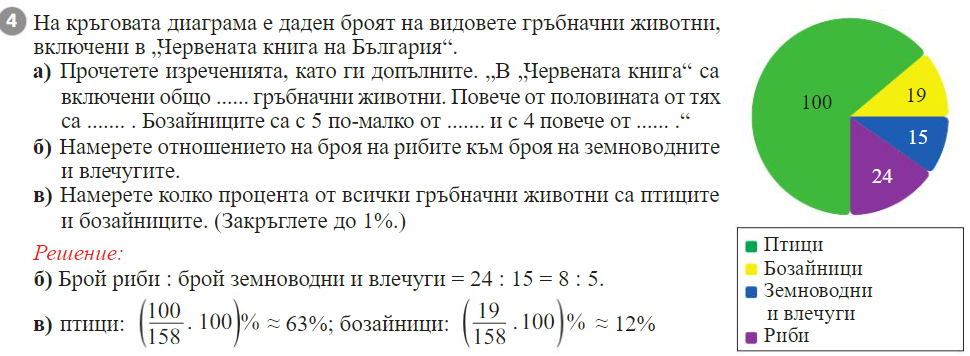 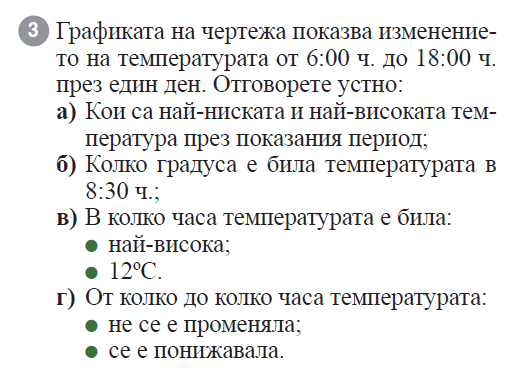 5
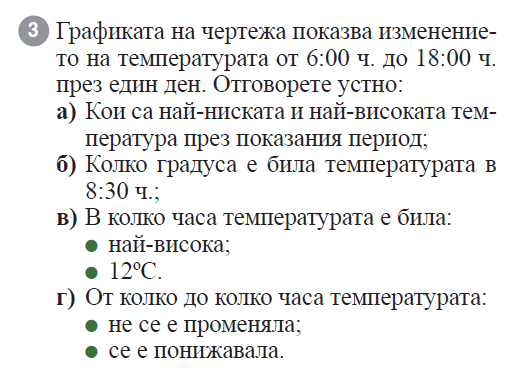 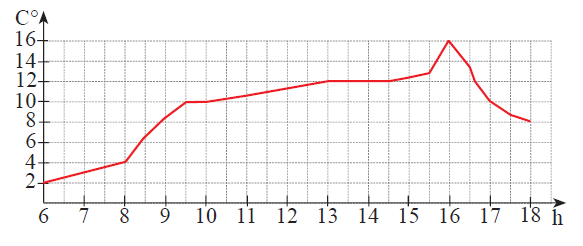 6
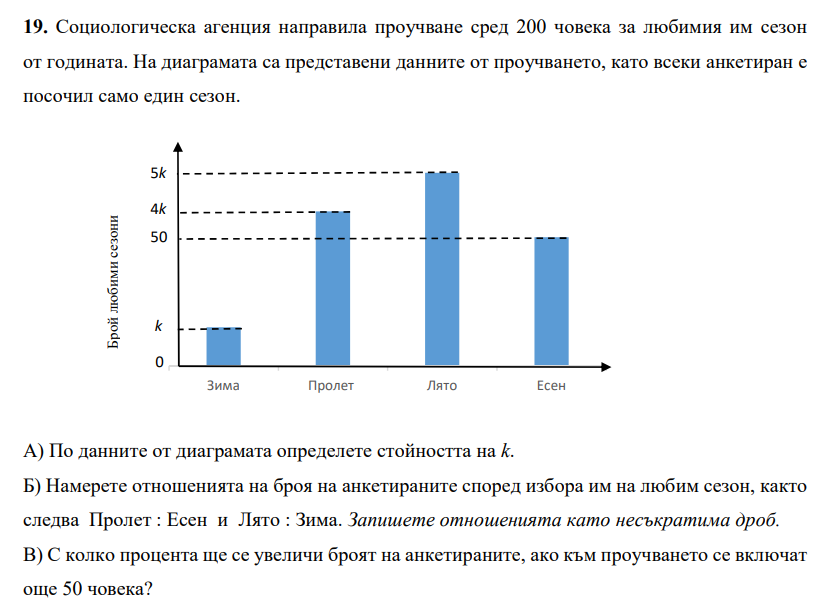 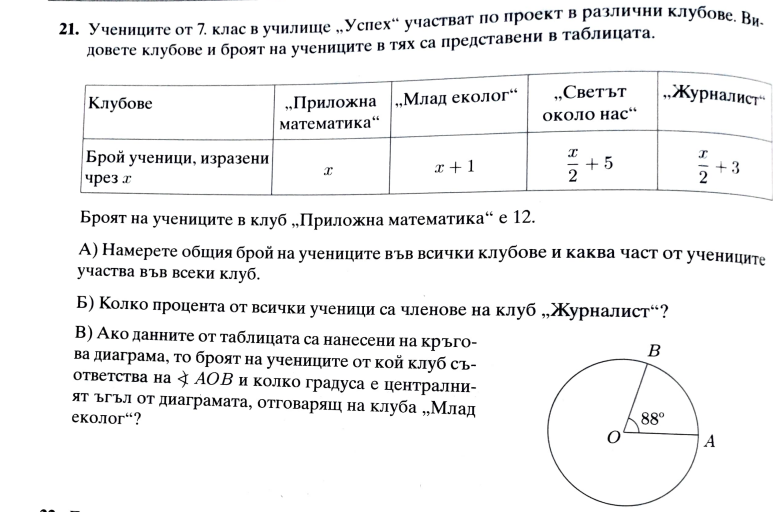 7
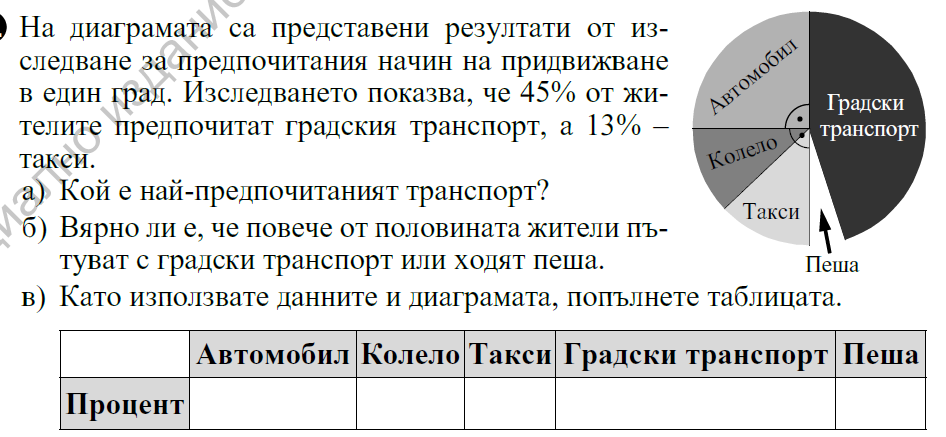 8
5
12
25
13
45
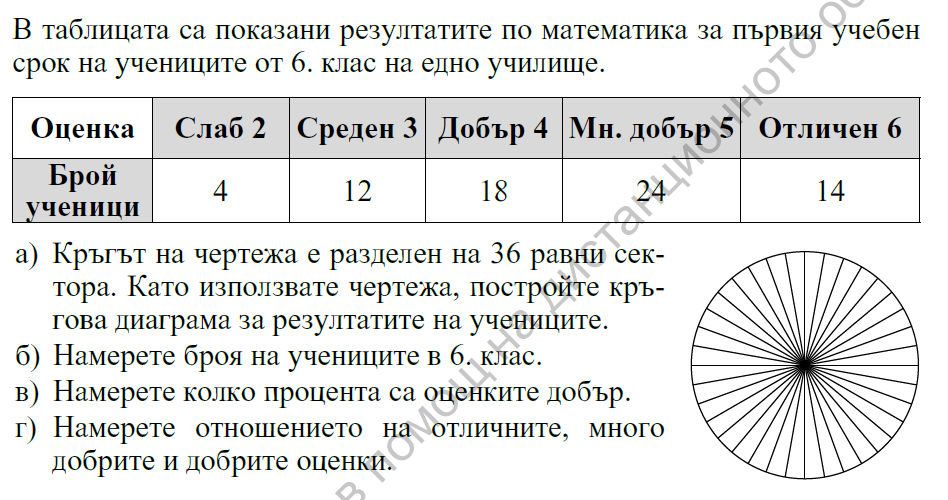 9
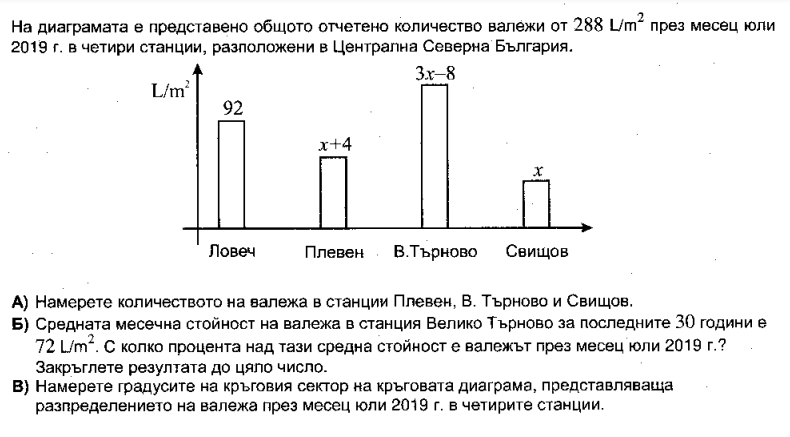 10
11
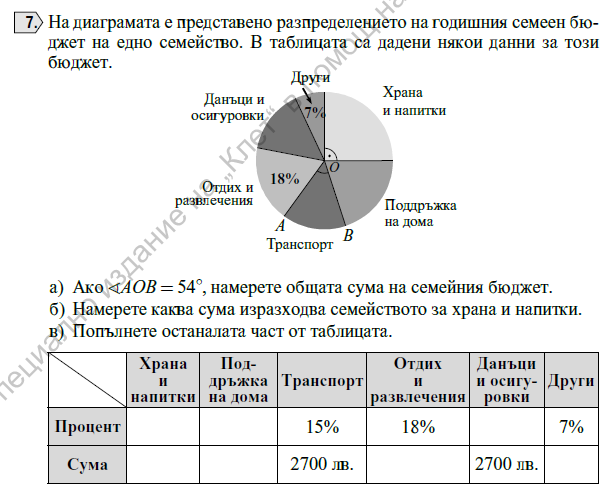 12
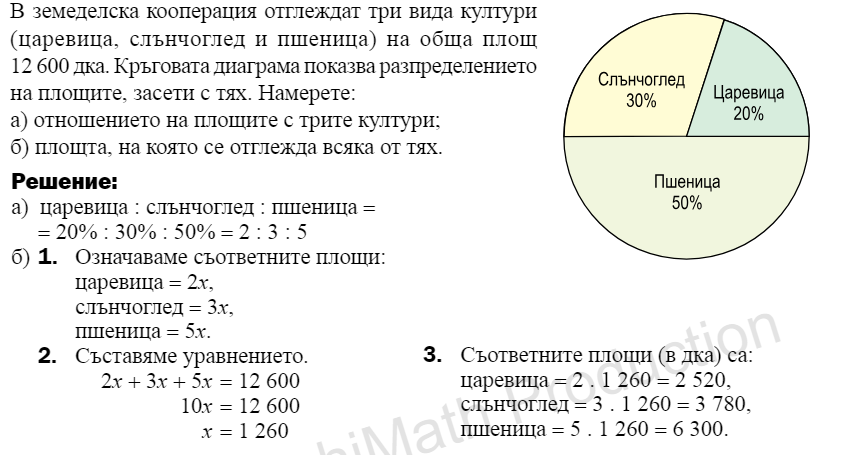 13
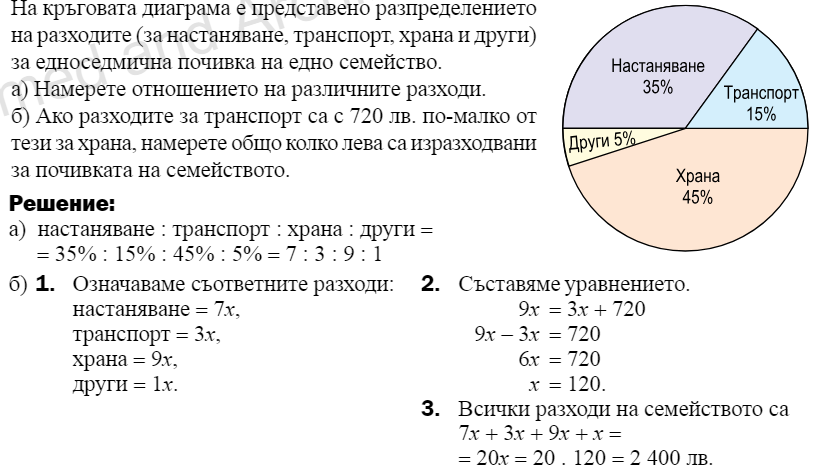 14
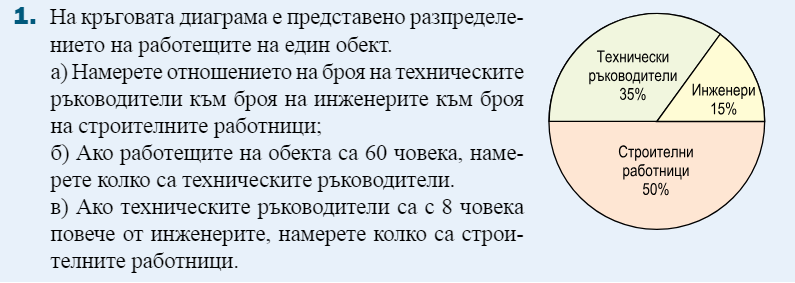 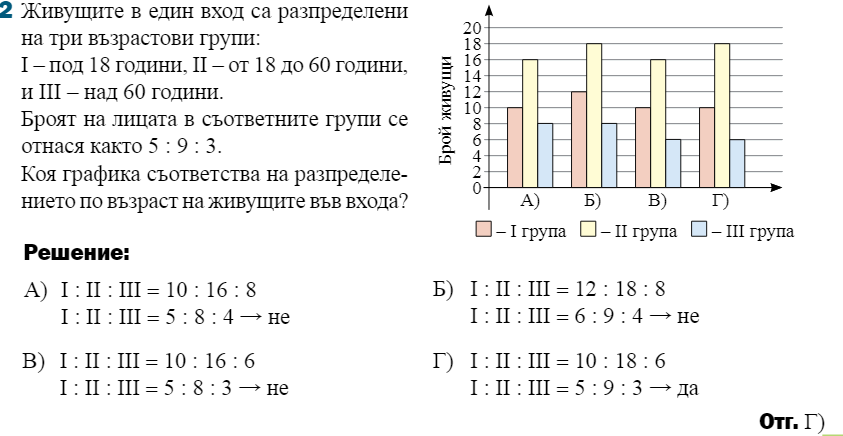 15
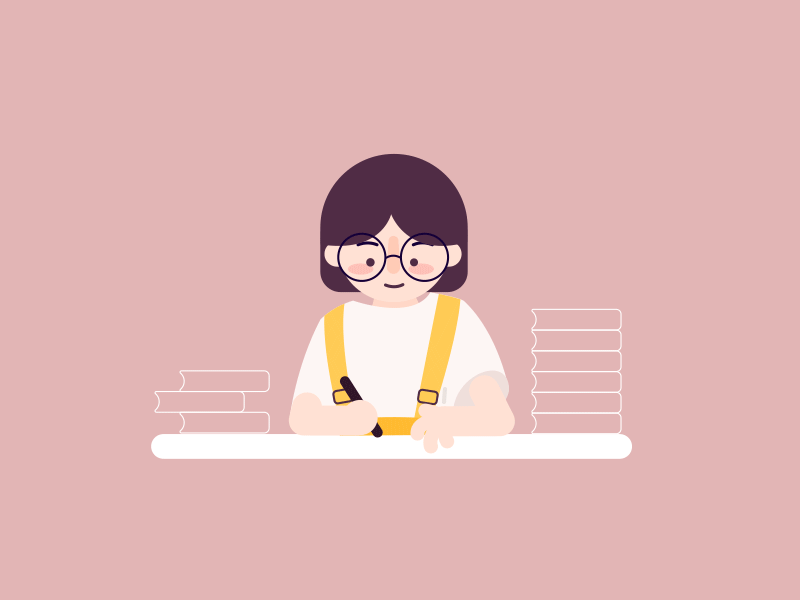 Домашна работа – нерешените задачи